Хохломская роспись
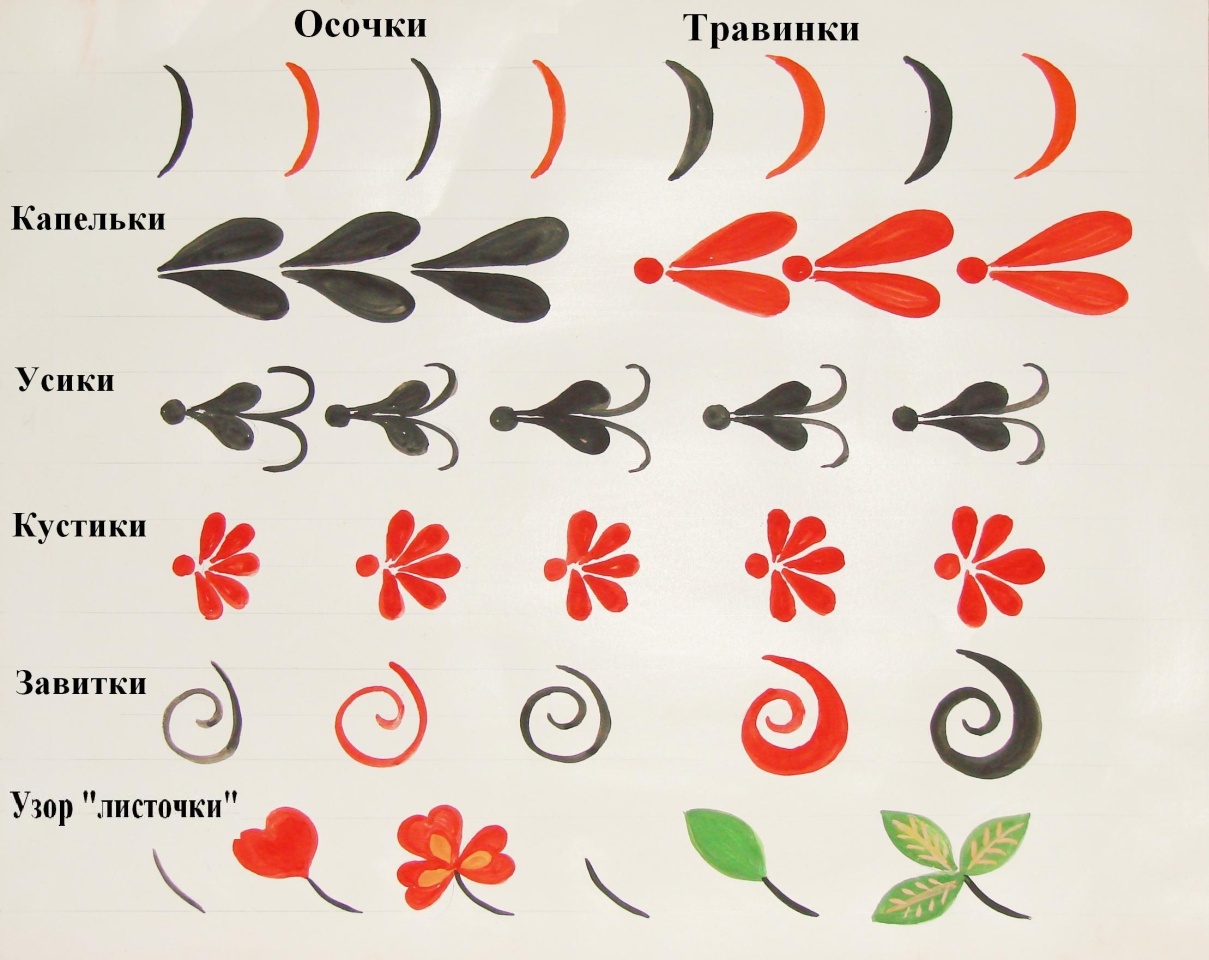 Городецкая роспись
Дымковская игрушка
Дымковская игрушка
Филимоновская игрушка
Гжель
Гжель